НАША      ГРУППА №6
ПРИЕМНАЯ
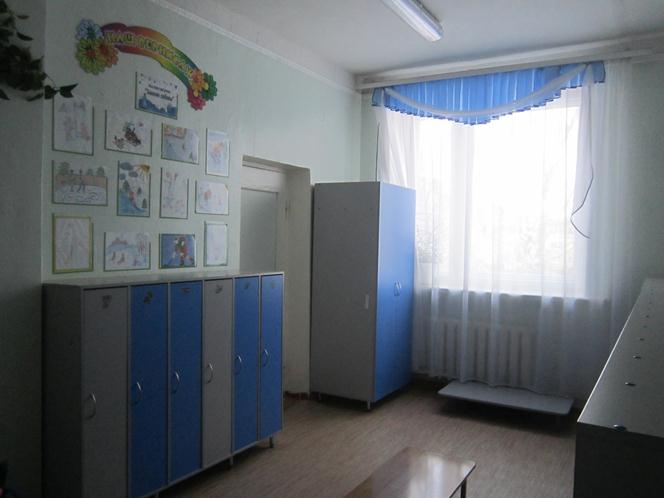 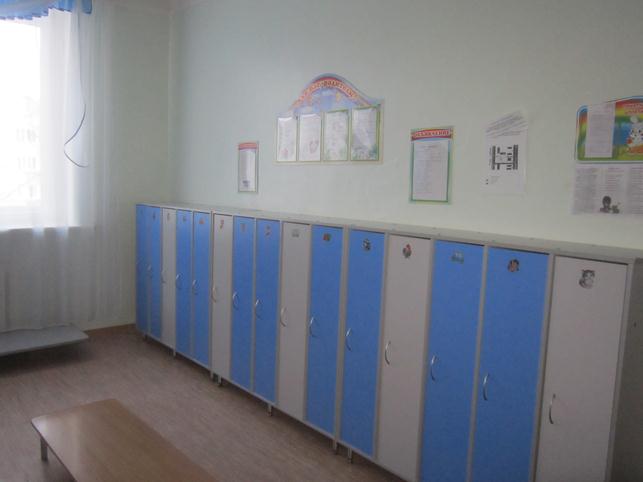 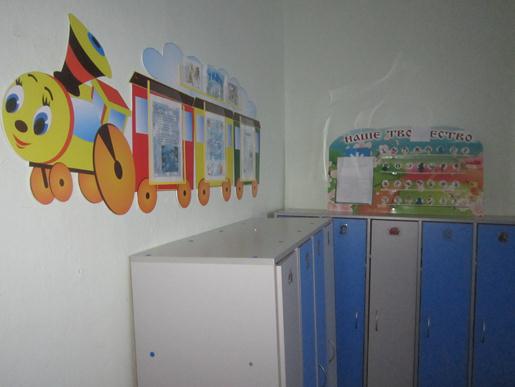 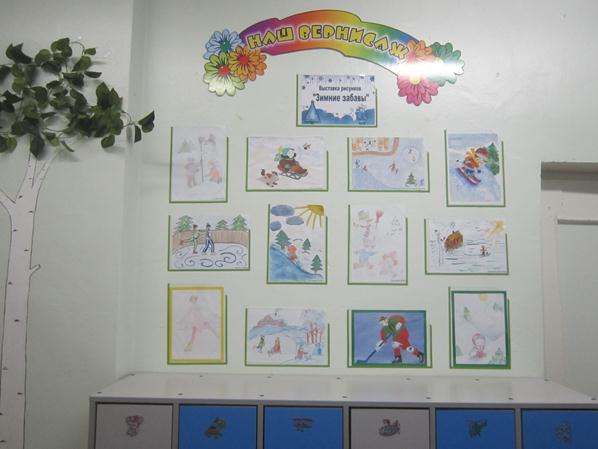 ИГРОВАЯ КОМНАТА
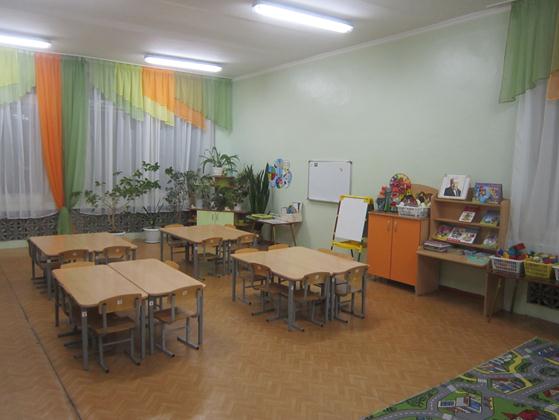 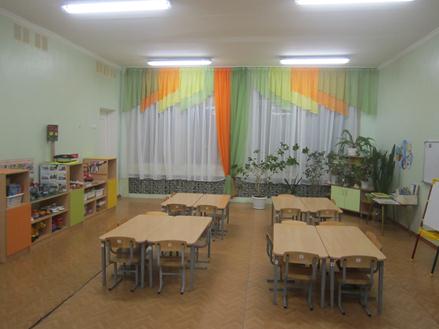 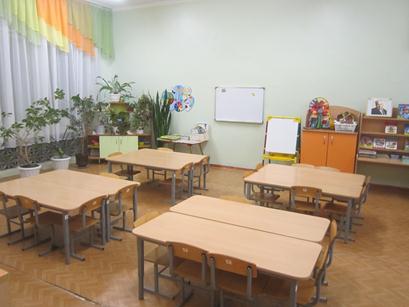 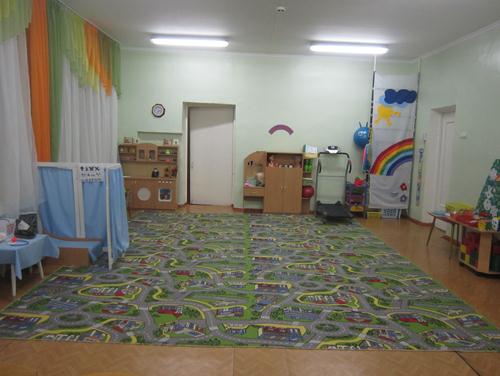 ТЕМАТИЧЕСКИЙ ЦЕНТР «НАША ПРИРОДА»
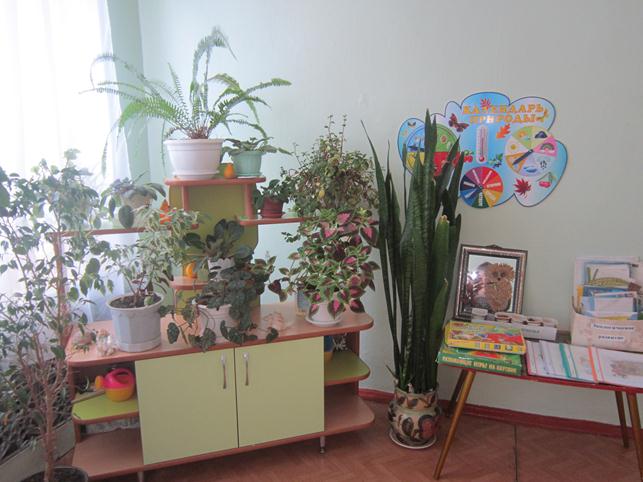 ТЕМАТИЧЕСКИЙ ЦЕНТР«БИБЛИОТЕКА»
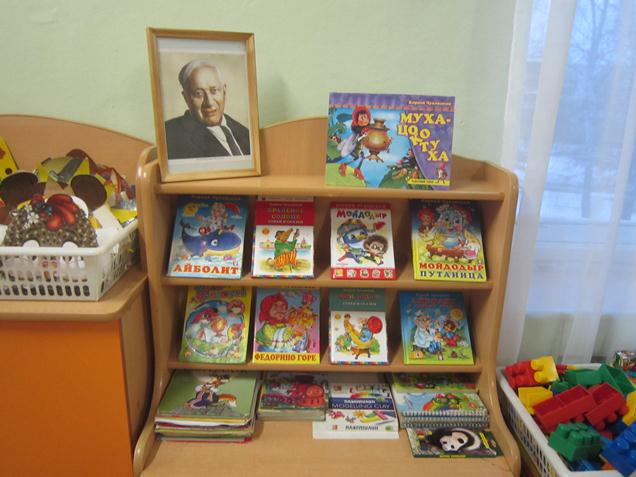 ТЕМАТИЧЕСКИЙ ЦЕНТР «ТЕАТР»
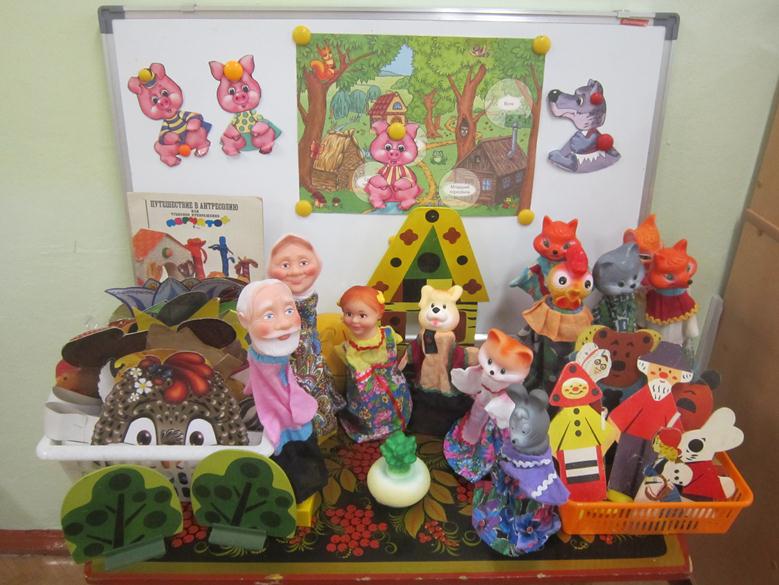 ТЕМАТИЧЕСКИЙ ЦЕНТР «МОЯ МОРДОВИЯ»
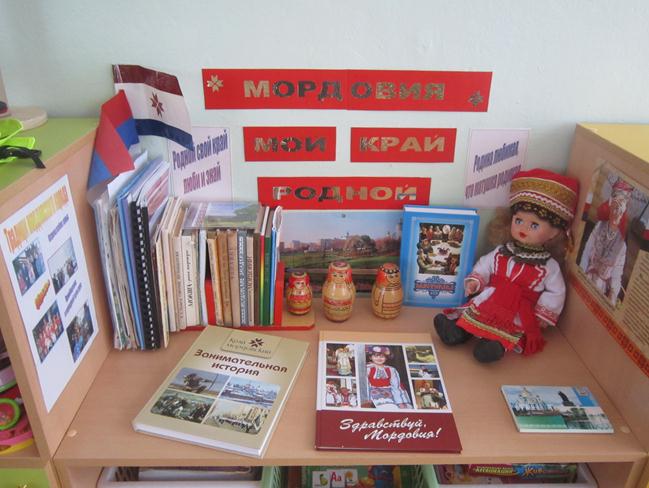 ТЕМАТИЧЕСКИЙ ЦЕНТР«СЕМЬЯ»
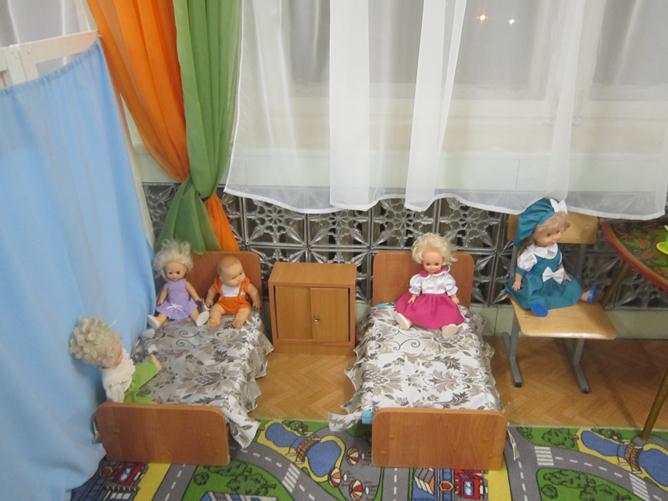 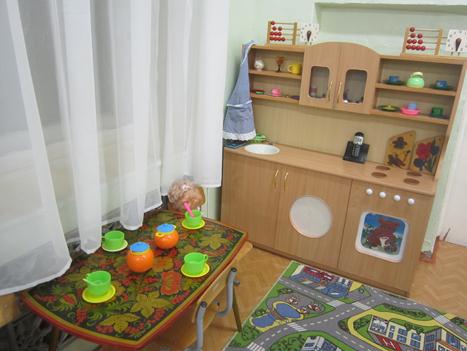 ТЕМАТИЧЕСКИЙ ЦЕНТР «БОЛЬНИЦА»
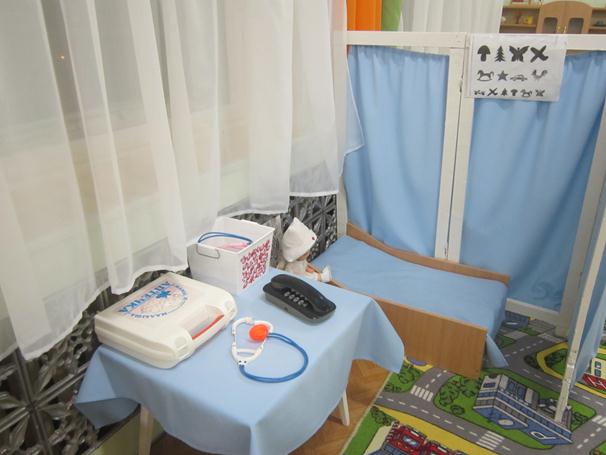 ТЕМАТИЧЕСКИЙ ЦЕНТР «ФИЗИЧЕСКАЯ КУЛЬТУРА»
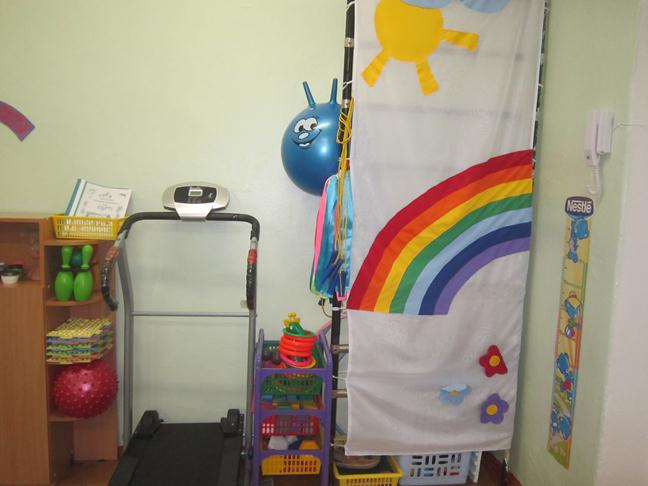 ТЕМАТИЧЕСКИЙ ЦЕНТР «СЕНСОРНОЕ ВОСПИТАНИЕ»
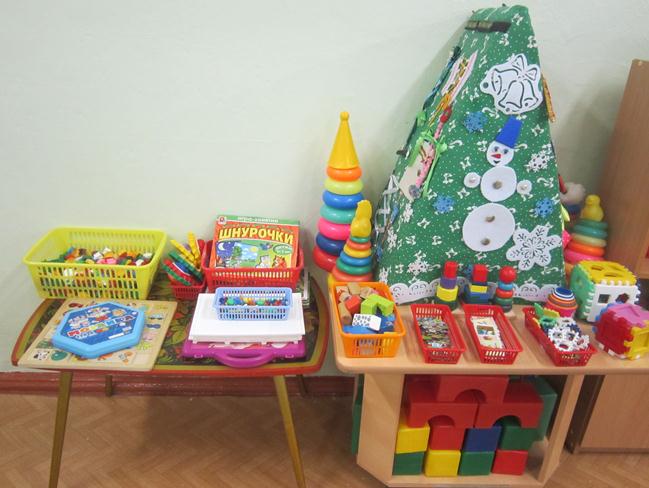 ТЕМАТИЧЕСКИЙ ЦЕНТР «БЕЗОПАСНОСТЬ ДОРОЖНОГО ДВИЖЕНИЯ»
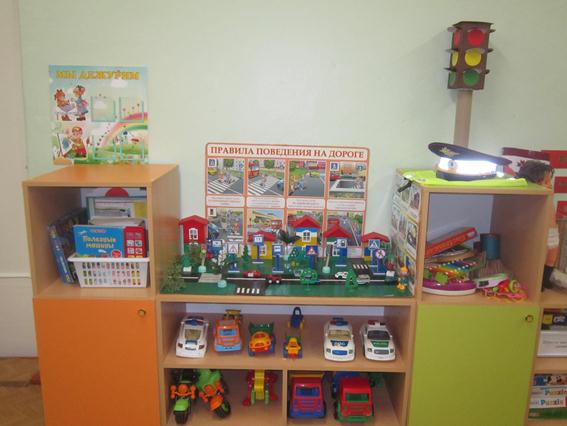 ТЕМАТИЧЕСКИЙ ЦЕНТР «САЛОН КРАСОТЫ»
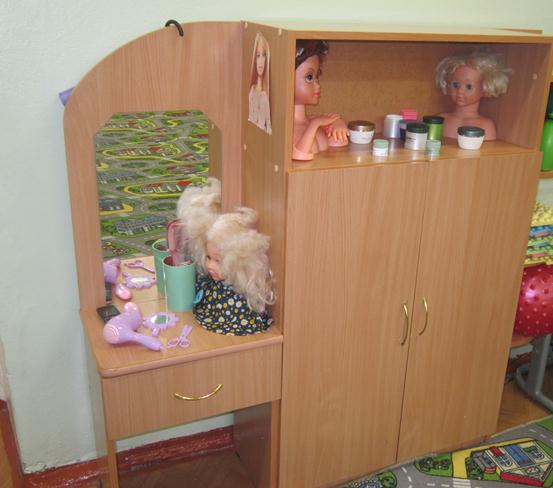 ТЕМАТИЧЕСКИЙ ЦЕНТР                    «СУПЕРМАРКЕТ»
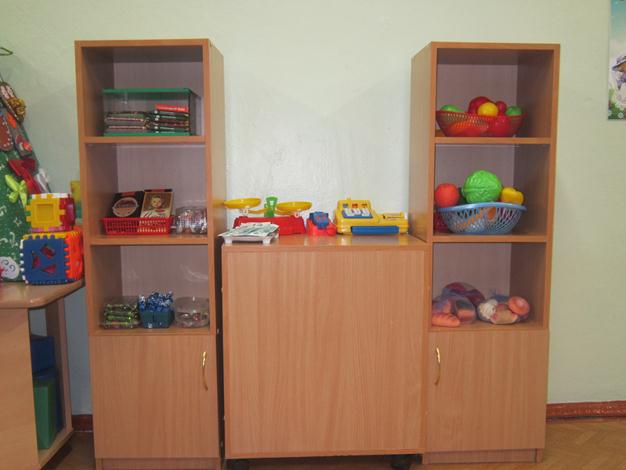 СПАЛЬНЯ
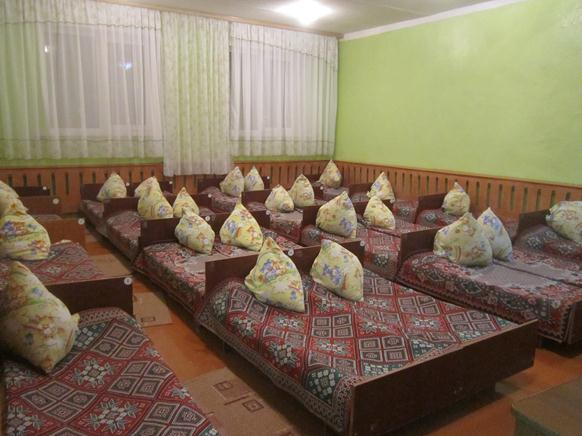 КОМНАТА ГИГИЕНЫ
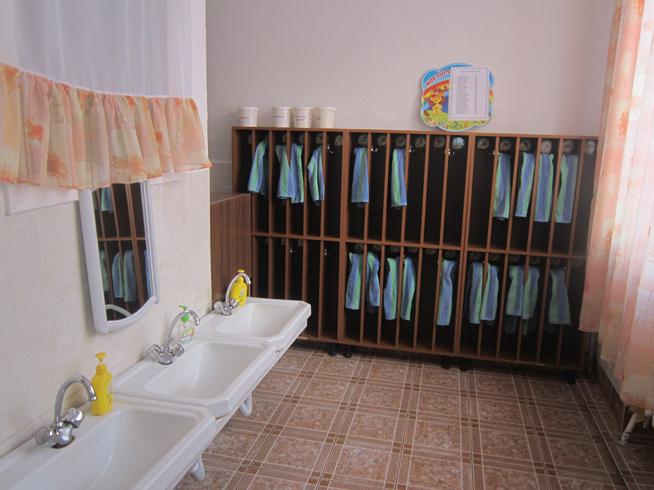 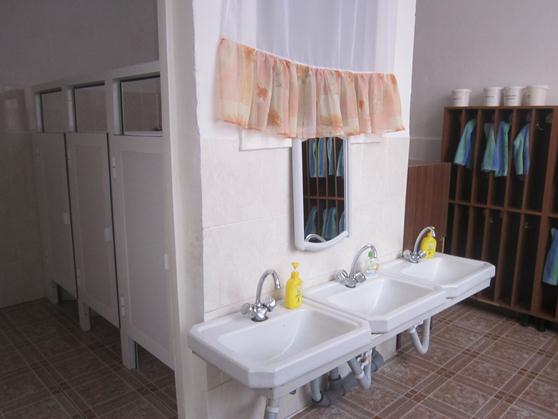